Kernel Extensions Large Language Model Agent
Yusheng Zheng, Yiwei Yang, Maolin Chen, Andrew Quinn
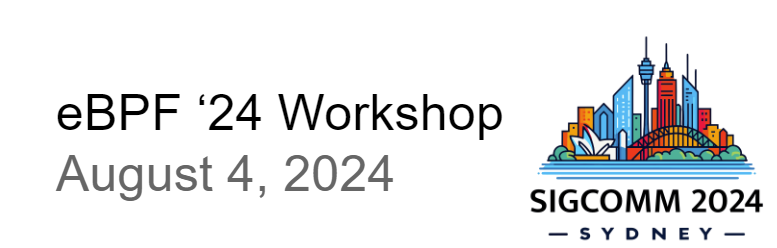 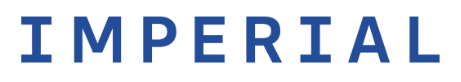 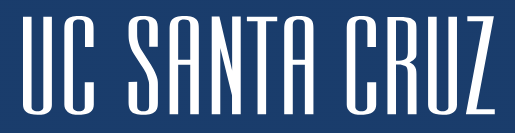 eBPF May be hard to write
For no kernel background junior developer
DevOps debugging the kernel network stack
Security engineer monitoring the system
Developer write network function in xdp or socket
Similar For AI and LLM
Hallucinations
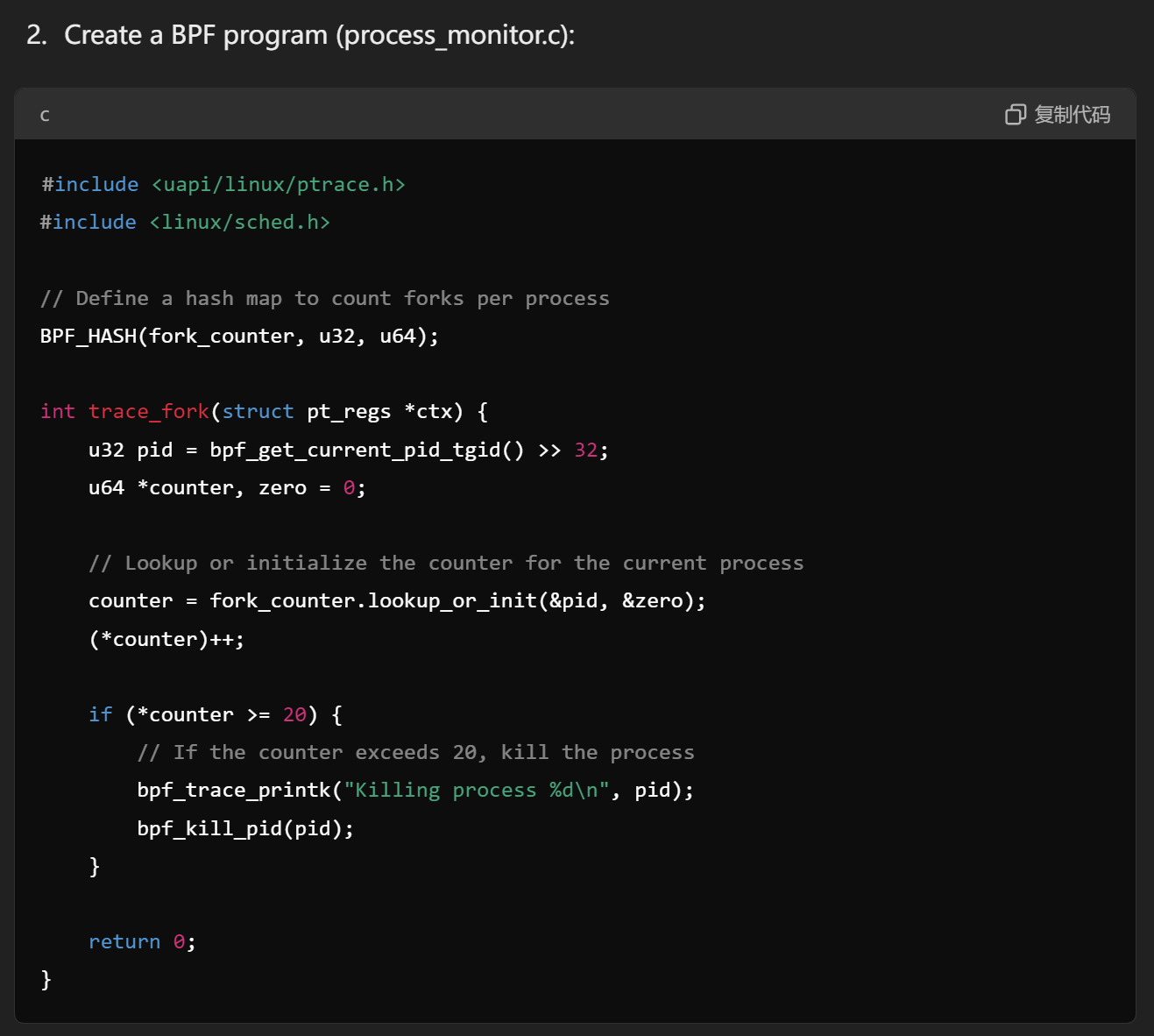 Wrong API and helpers
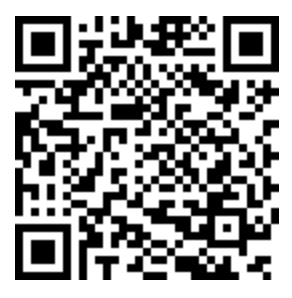 https://chatgpt.com/share/6f3b6aca-e1b3-427b-b18d-38d8bcdf85c1
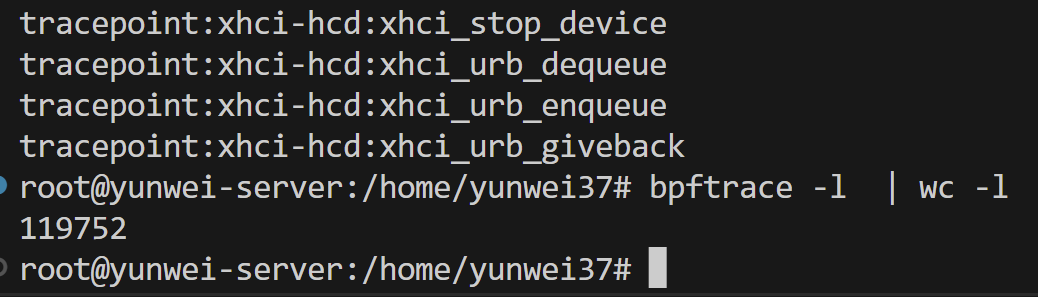 Hallucinations
Wrong attach point
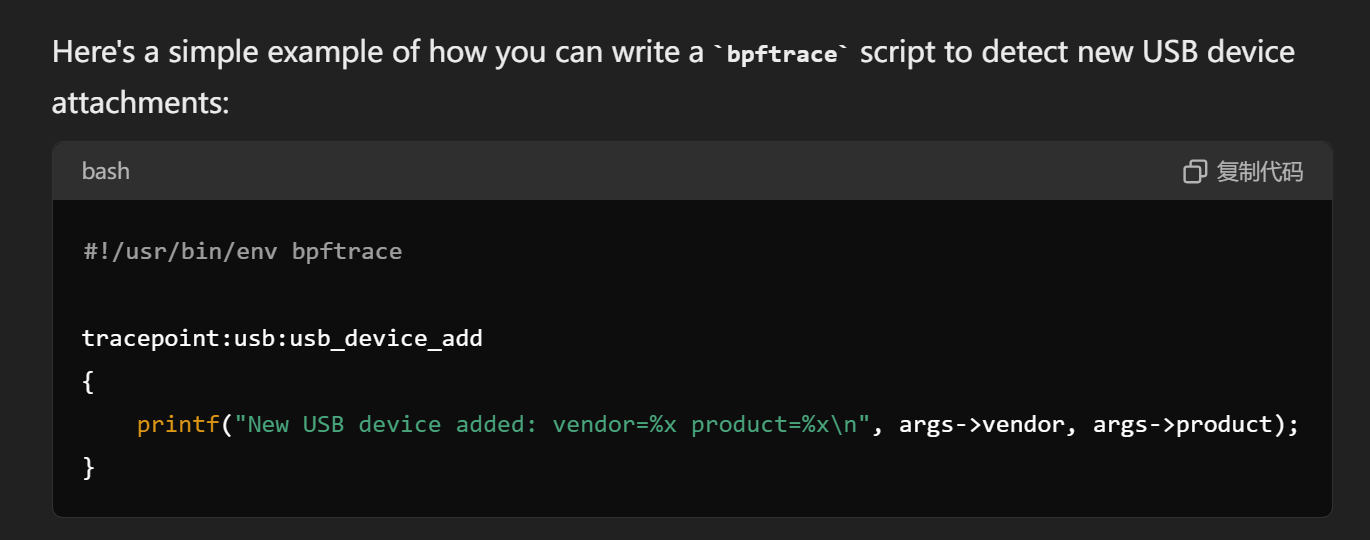 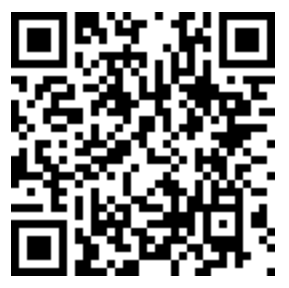 https://chatgpt.com/share/796109a6-c1ce-4309-af70-934dad15ecb5
Verifier limitation
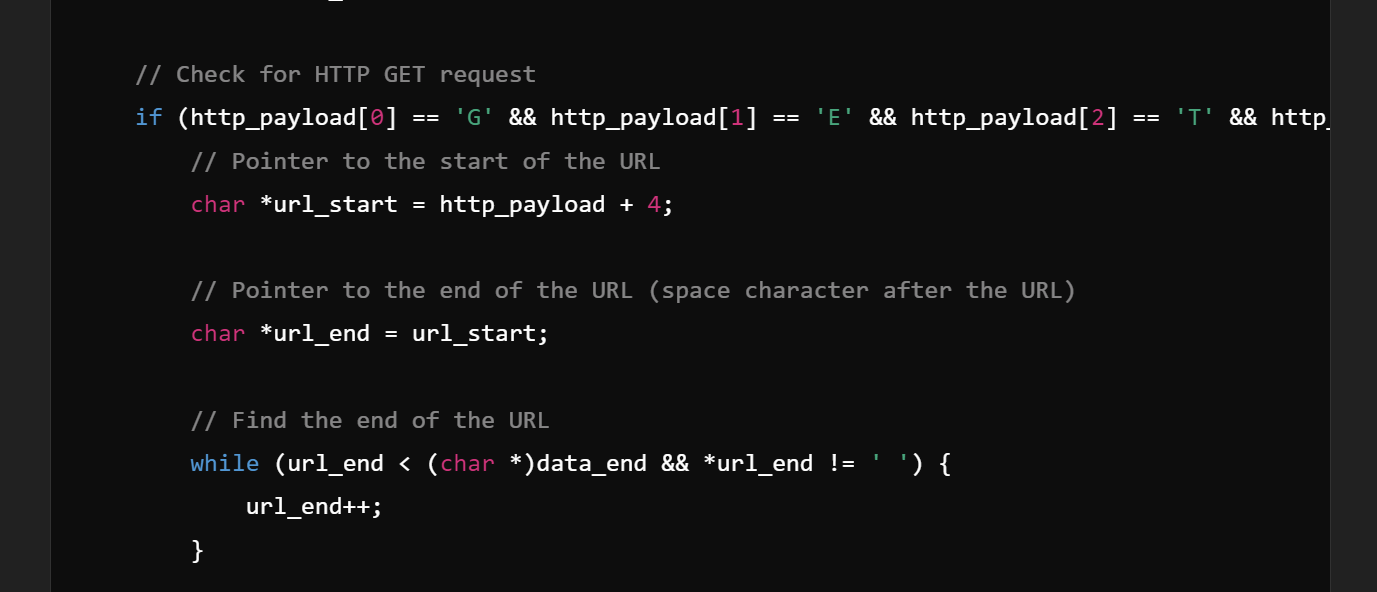 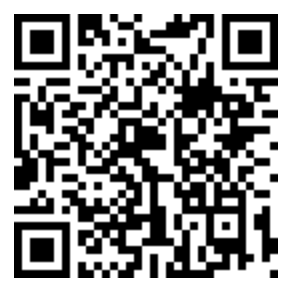 https://chatgpt.com/share/f7e8f41c-c191-41f5-ba28-0e7e2856d889
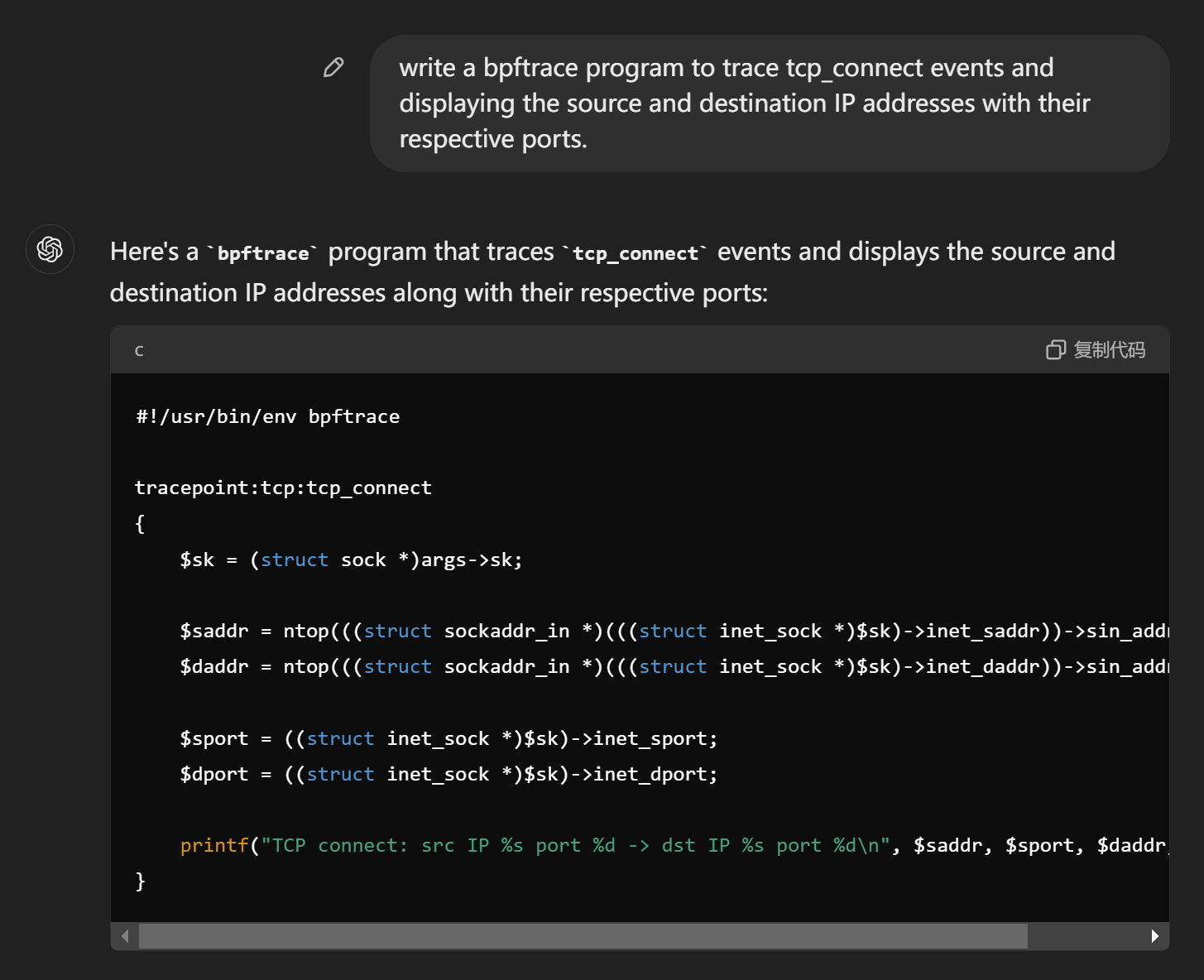 Incorrect behavior
Successful pass the compiler and verifier
Not consider IPv6
Port Byte Order:
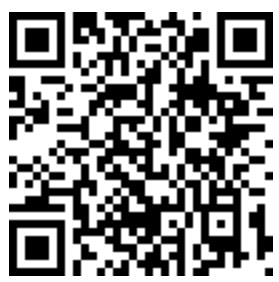 https://chatgpt.com/share/5c793353-3ab2-4907-8f82-ec4bccc62a1f
Retrieval-Augmented Generation (RAG)
fine-tuning or RAG?
Data insufficient
eBPF need kernel info when deployed
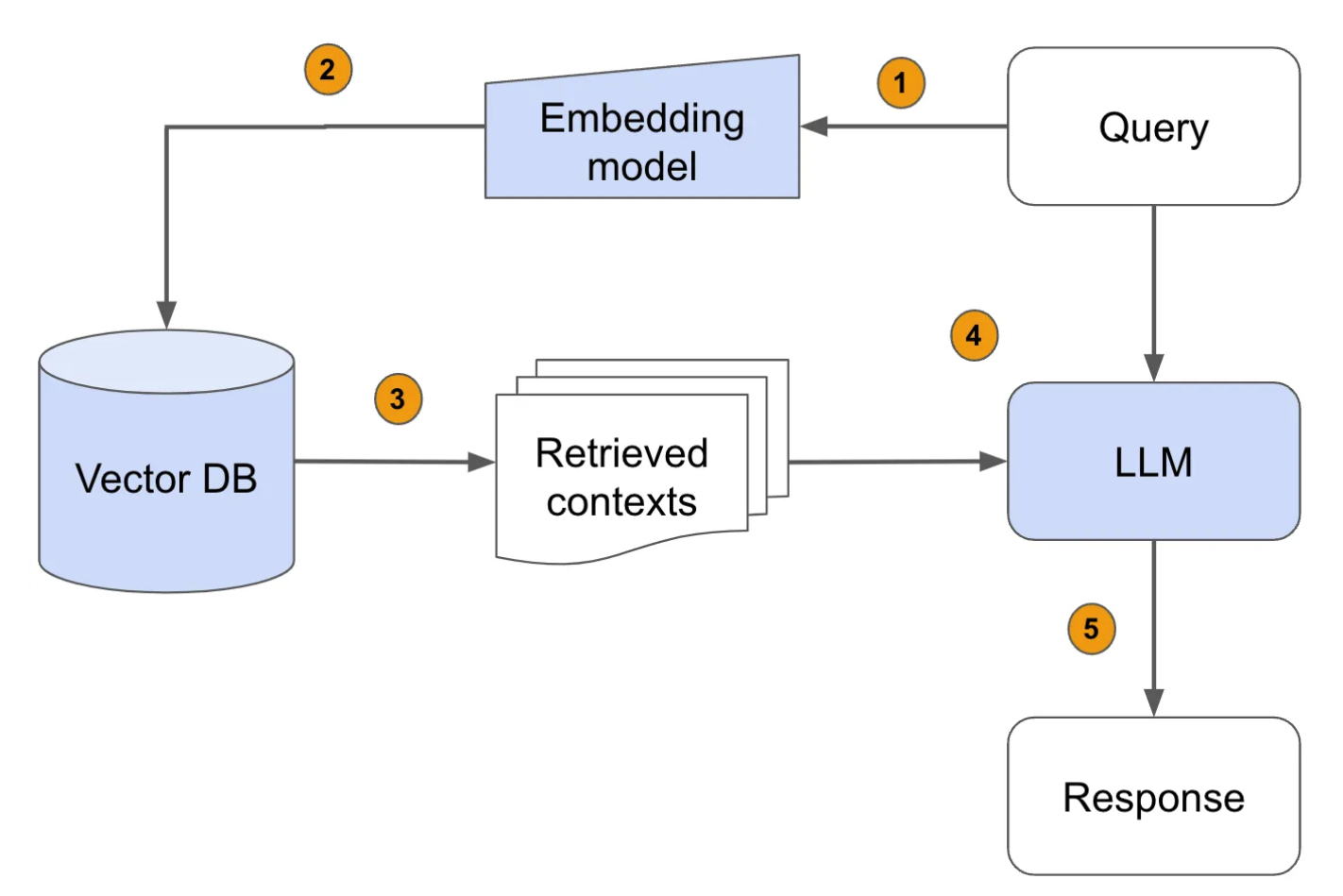 Agent Workflow
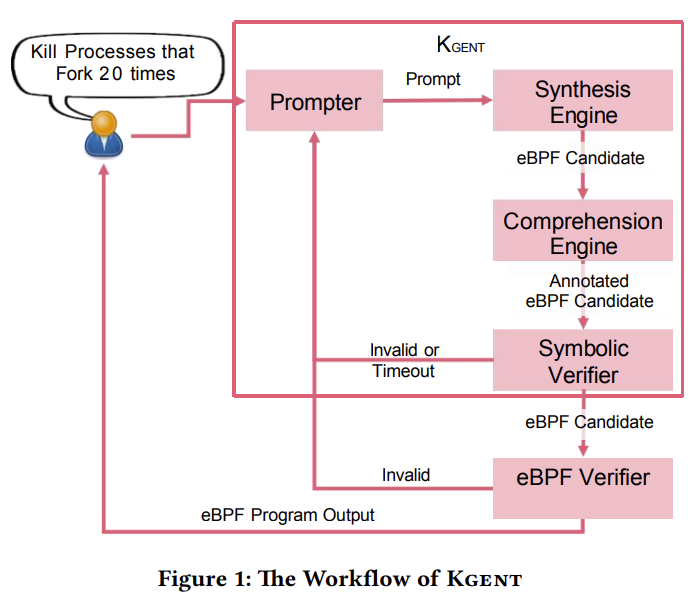 Plans:
Workflow
Feedback
ReAct(Thought, Action, Observation)
Tools:
clang
Seahorn
bpftrace
Memory:
Short term in-context memory
Example:
User:
"Trace tcp_connect events for both IPv4 and IPv6 connection attempts, display the source and destination IP addresse."
Prompt template
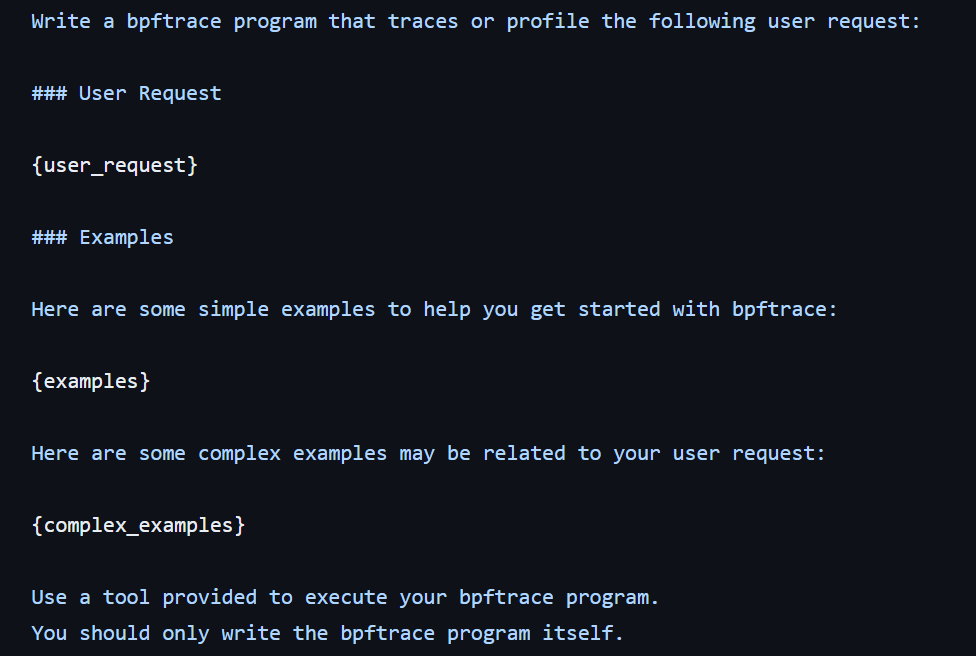 In context learning
Vector DB
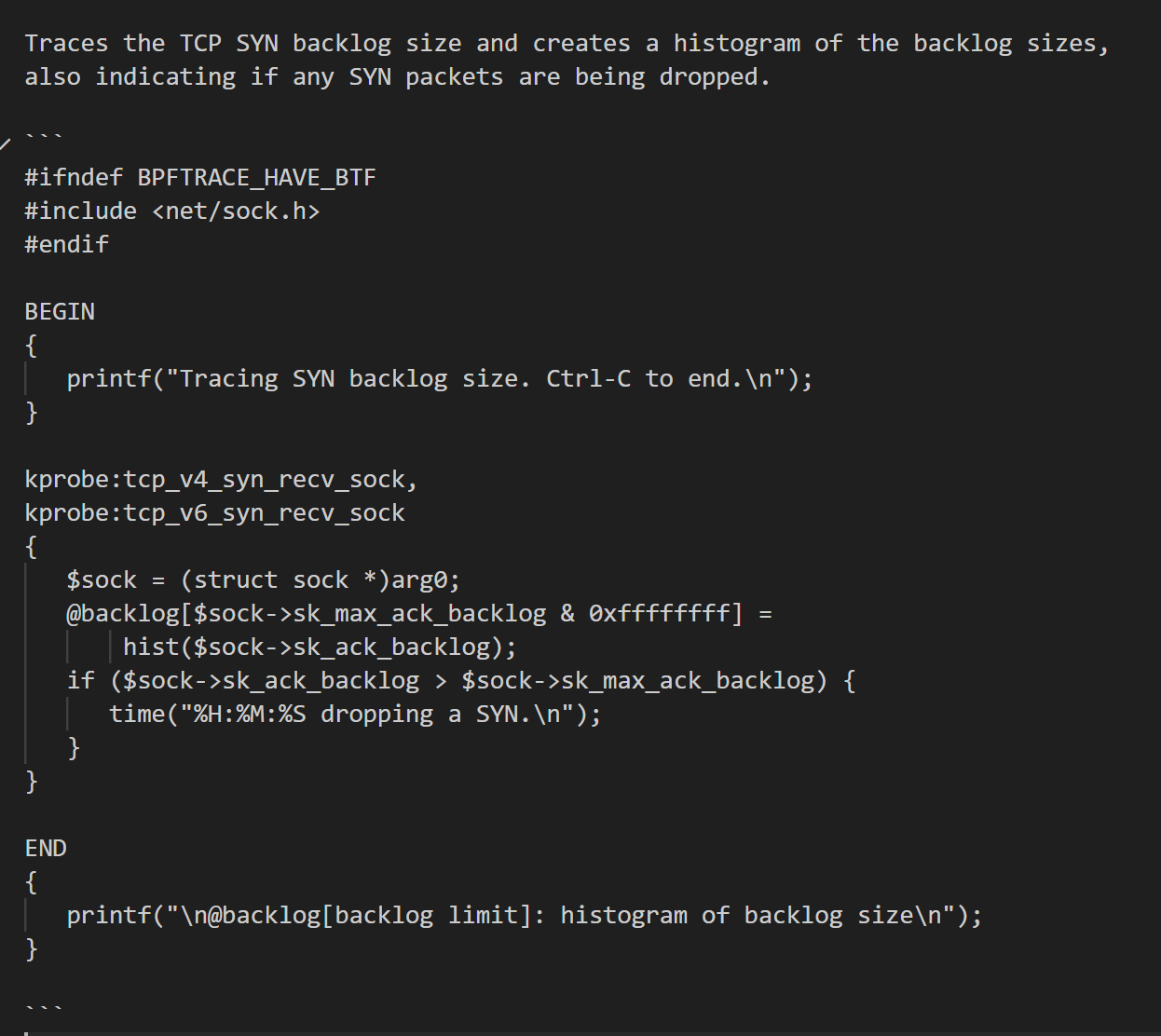 Query: Trace tcp_connect events for both IPv4 and IPv6 connection attempts, display the source and destination IP addresse. 
Results:
Vector DB: attach and helpers Spec
Generated Spec with LLM from source code once
Get related attach and helper Spec from vector DB
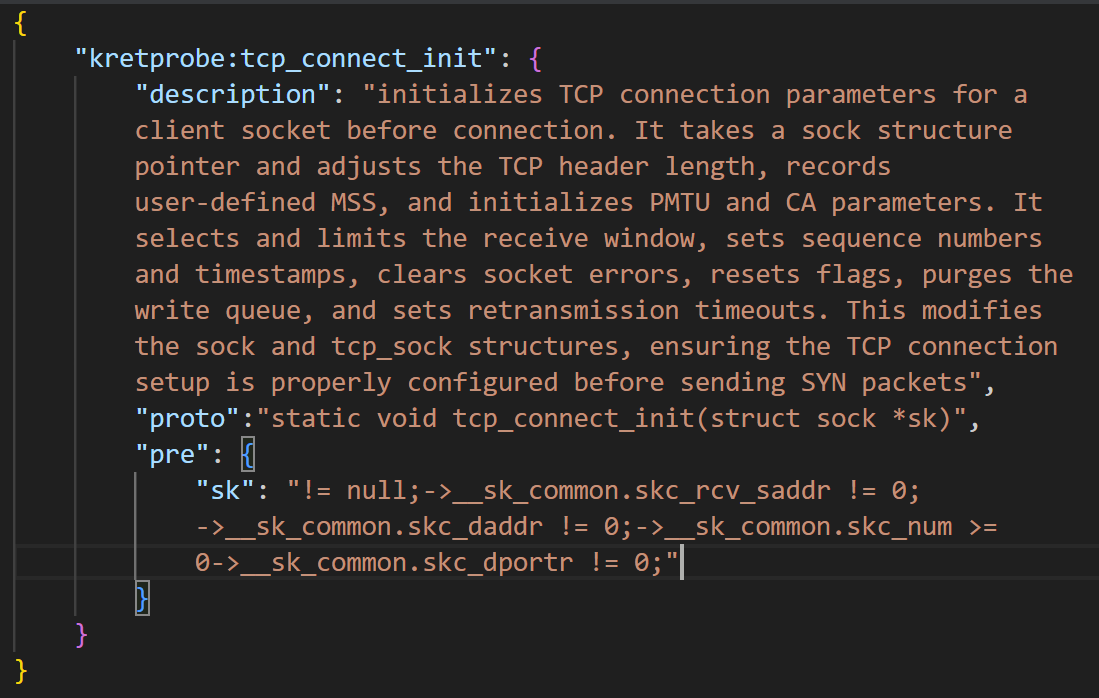 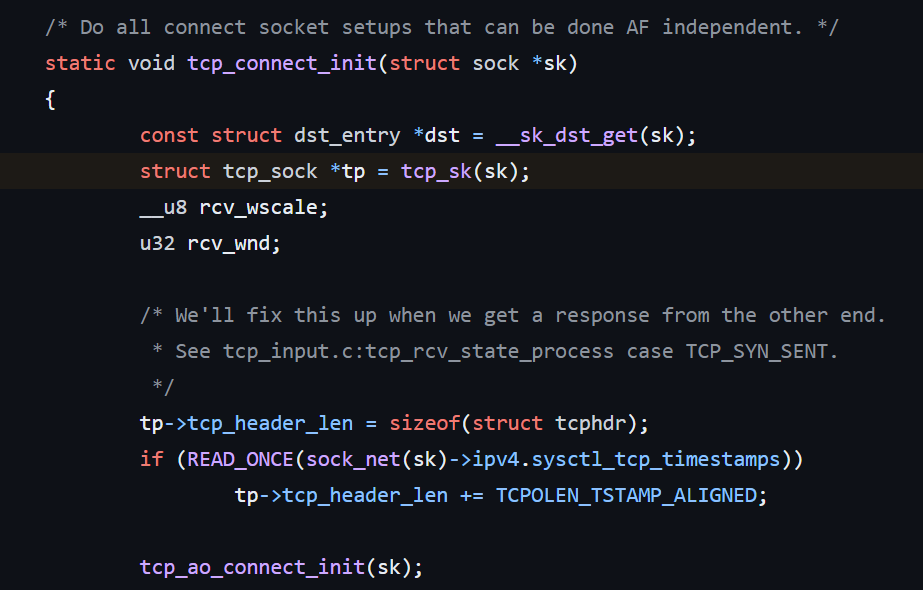 GPT-4
Kernel source code
Spec and description
Symbolic Verifier
Read from template 
Use LLM to generate Hoare constraints
Verify by SeaHorn for semantic correctness
Output feedback to LLM
Results
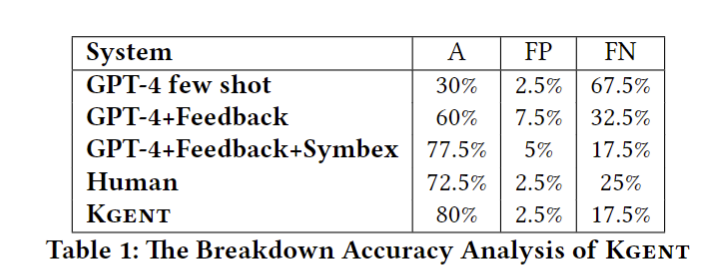 For bpftrace:




Codellama (Based on llama2) bpftrace: 40%
GPT-4 libbpf feedback: 37.5%
Tested with gpt-4 API in 2023-09
Limitations and Future work
How to generate larger and better eBPF?
Limitations:
Small programs and tasks: <100 lines
Context window limit from LLM
Dataset small
Possible solution:
Split the task
Like AutoGPT
Ask user in iteration
Limitations and Future work
Verification may not cover all behavior
More background and description 
Generate better Hoare contract.
Use more Software Engineering efforts like counterexample generation. 
Test driven development
Security Vulnerabilities
Might contain security flaws
eBPF runs in the kernel
Thanks
Opensource repo:
https://github.com/eunomia-bpf/GPTtrace
https://github.com/eunomia-bpf/KEN